Platform commuincation – How not to confuse our customers?
Adrian Herzing | 17.09.2018
Platform changes that are planned in advance are not announced as changes in the app or on the display
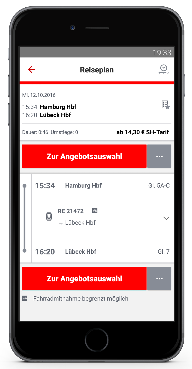 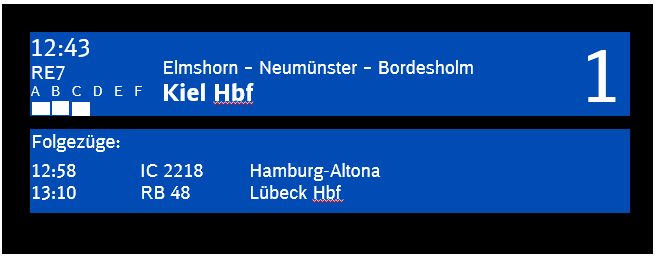 Departure (10.06.-09.12.2018)
Time   Train          Destination      Track
12:43   RE7           Kiel Hbf                1
12:50   ICE 1631   Berlin Hbf             4
12:58   IC 2218     Hamburg-Altona   1
13:06   RE12         Glückstadt            4
13:10   RB 48        Lübeck Hbf           1
A train is planned to arrive everyday on platform 1…
12:43 Hamburg Hbf   1



13:55 Kiel Hbf            2
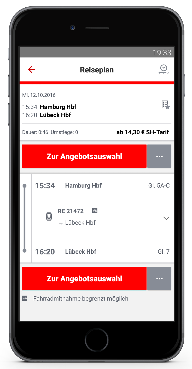 Departure (10.06.-09.12.2018)
Time   Train          Destination      Track
12:43   RE7           Kiel Hbf                1
12:50   ICE 1631   Berlin Hbf             4
12:58   IC 2218     Hamburg-Altona   1
13:06   RE12         Glückstadt            4
13:10   RB 48        Lübeck Hbf           1
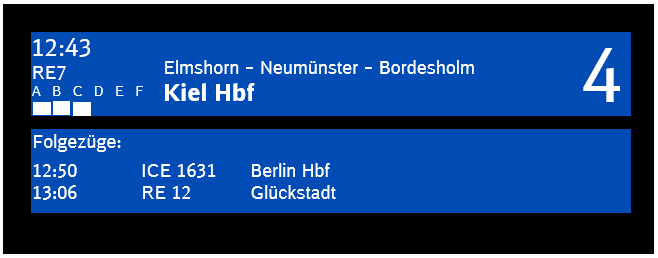 … due to construction a conflict arises and the train is planned to arrive on platform 4 for two week.
12:43 Hamburg Hbf   4



13:55 Kiel Hbf            2
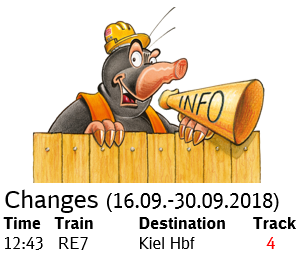 If there are two (internal) tracks on one platform, a platform change can only be announced to the whole platform OR to one of the sectors.
Platform 5
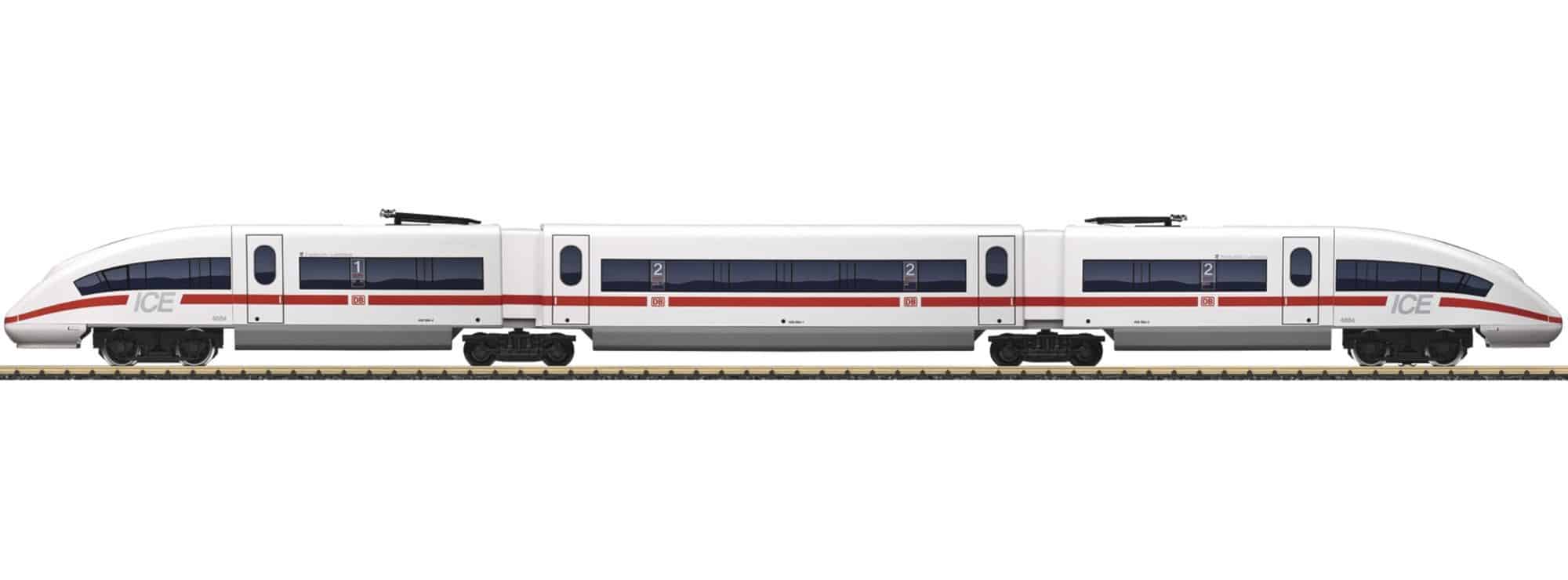 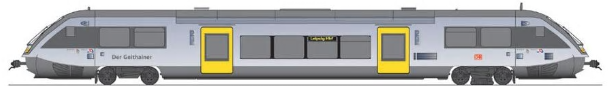 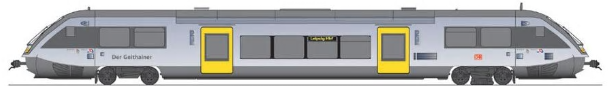 Platform 5 A-C
(internal: 205)
Platform 5 D-F
(internal: 305)
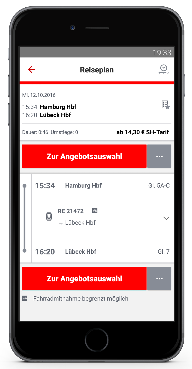 Dispatch
Mapping
205     305     206     306
12:43 Hamburg Hbf   5



13:55 Kiel Hbf            2
Platform change
206  306*
* Trains that are long enough to arrive on both tracks, get the new track according to the position of the front.